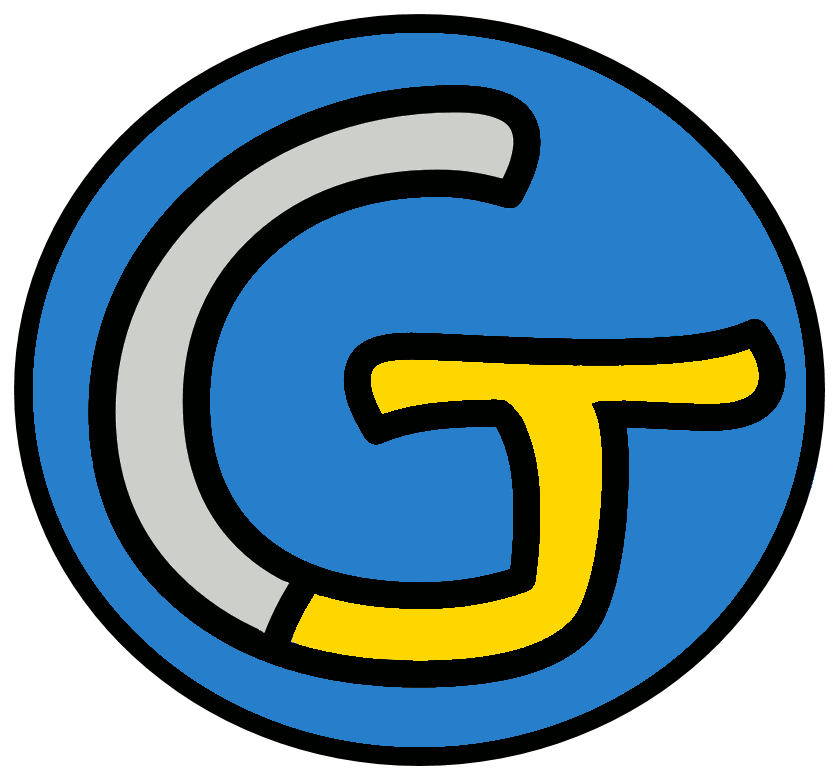 Mathématiques – Calcul mental CM1
Multiplier ou diviser un décimal par 10, 100
 Défi
Opération 1
0,56
x 10
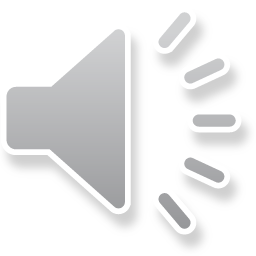 Opération 2
3,851
x 100
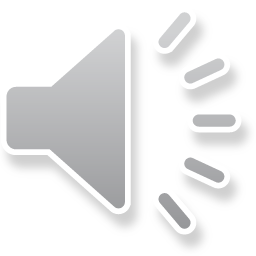 Opération 3
29
÷ 100
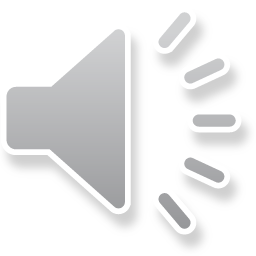 Opération 4
4,15
x 10
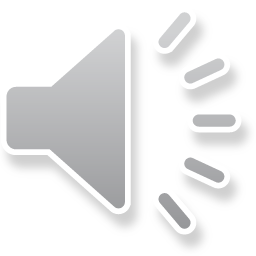 Opération 5
58
÷ 10
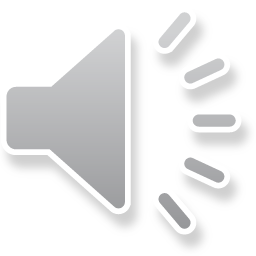 Opération 6
36,1
÷ 100
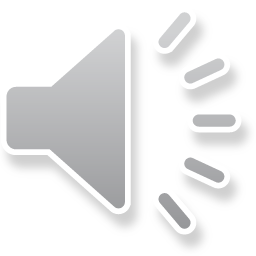 Opération 7
0,23
x 100
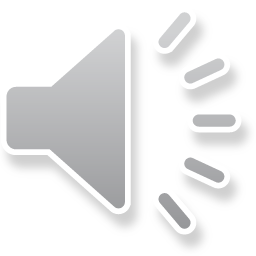 Opération 8
4,7
÷ 10
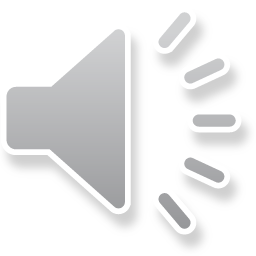 Opération 9
569
÷ 100
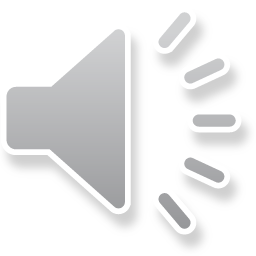 Opération 10
0,014
x 10
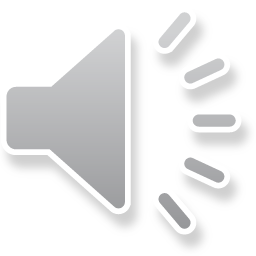 Opération 11
3,25
x 100
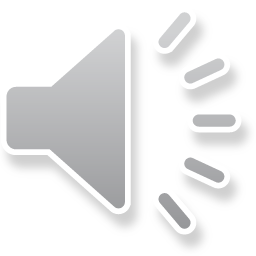 Opération 12
0,7
÷ 10
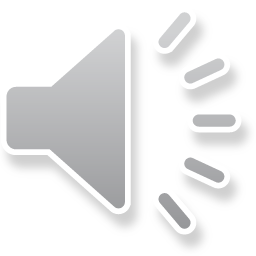 Opération 13
47,89
x 10
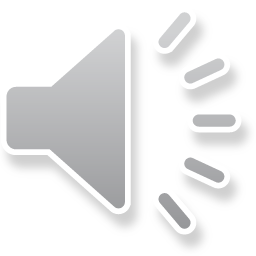 Opération 14
25
÷ 100
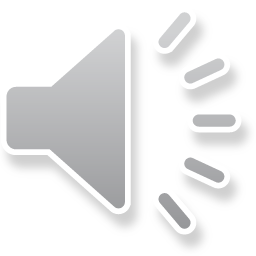 Opération 15
3,4
x 100
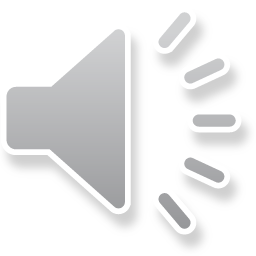 Opération 16
2,631
x 10
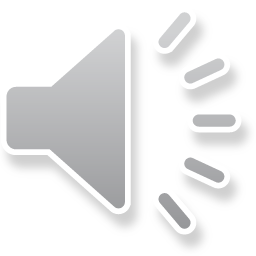 Opération 17
9
÷ 10
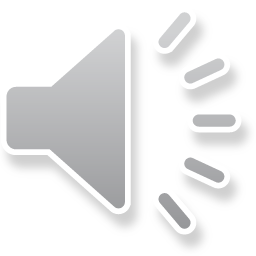 Opération 18
5,51
÷ 100
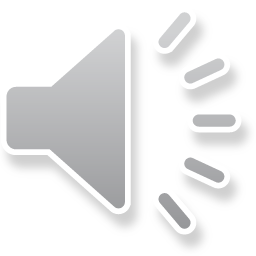 Problème
Pour faire 10 crêpes, Ines utilise 125 g de farine.
Quelle masse de farine Ines utilise-t-elle pour faire une crêpe ?
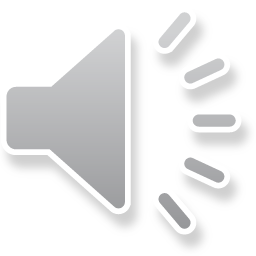 C’est fini !